Positive Parenting Prevents Drug AbuseLearn the five parenting skills important in preventing the start and progression of drug use.
https://www.drugabuse.gov/family-checkup
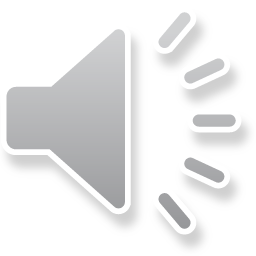 Communication
Good Communication between parents and children is the foundation of strong family relationships. Developing good communication skills helps parents catch problems early, support positive behavior, and stay aware of what is happening in their children’s lives.
Before You Begin: Be sure it’s a good time to talk and you can focus one hundred percent on communicating with your child. Have a plan. Gather your thoughts before you approach your child. Be calm and patient. Limit distractions. Turn phones and devices off and put them away.
.
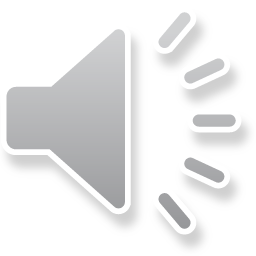 Key Communication Skills Include:
Questioning – The kind of information you receive depends a lot on how you ask the question.
Show interest/concern. Don't blame/accuse. For example: Instead of "How do you get yourself into these situations?" say, "That sounds like a difficult situation. Were you confused?"
Encourage problem-solving/thinking. For example: Instead of, "What did you think was going to happen when you don't think?" say, "So, what do you think would have been a better way to handle that?"
C : Control your thoughts & actions. 
A : Assess & decide if you are too upset to continue 
L : Leave the situation if you are feeling too angry/upset 
M : Make a plan to deal with the situation
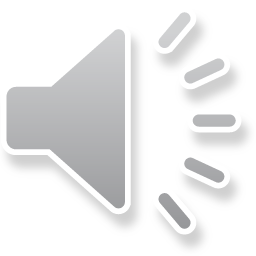 Encouragement
Encouragement is Key to building confidence and a strong sense of self and helps parents promote cooperation and reduce conflict.
Consistent encouragement helps youth feel good about themselves and gives confidence to:  Try new activities. Tackle different tasks. Develop new friendships. Explore their creativity.

Encouragement Promotes a Strong Sense of Self Because it Sends Three Main Messages to Your Child:
Help them break a problem down into smaller parts.
Remind them of their strengths and past successes.
Encourage them by sharing how they have dealt with challenges.
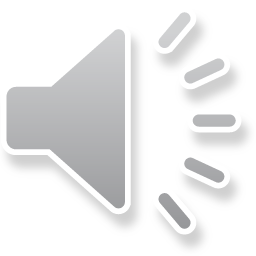 Encouragement
Practices That Are Discouraging
Being sarcastic or negative about a child’s ability to be successful.
Comparing a child to siblings and friends.
Taking over when a child’s progress is slow.
Reminding a child of past failures.
Examples of Encouraging Phrases
"I know that wasn’t easy."
"You did such an awesome job!"
"Keep on trying."
"You are very good at that."
"You are learning a lot."
""I’m so proud of you."
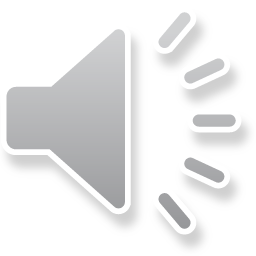 Negotiation/ PROBLEM SOLVING
The Steps to Problem Solving: Focus on solutions rather than problems. Think through possible outcomes of behavior. Develop communication skills.
Set Up For Success: 
When: Select an unemotional or regularly scheduled time (not in the middle of a problem).
Where: Choose a neutral place with few distractions.
How: Choose problems that are small and specific. State the problem neutrally. Recognize the other person’s positive behavior. Restate what you hear, show understanding, and stop if you get too upset.
The Steps to Problem Solving: Brainstorm, Evaluate List of Ideas, Choose a Solution and Follow up to see how the solution is working.
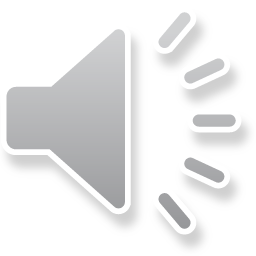 Setting Limits
Setting Limits helps parents teach self-control and responsibility, show care, and provide safe boundaries. It also provides youth with guidelines and teaches them the importance of following rules.
Step 1: Setting Rules
Clear, Simple, Specific Rules. Make sure child understands rules, have a list of consequences, be ready to follow through. 
Step 2: Following Up
Youth are more likely to follow rules if they know parents are checking up on them and will enforce the consequences consistently. Give consequences with rules are broken and encouragement when rules are followed. 
S : Small consequences are better
A : Avoid consequences that punish your child
N : Non-abusive responses 
E : Effective consequences (are under your control and non-rewarding to your child)
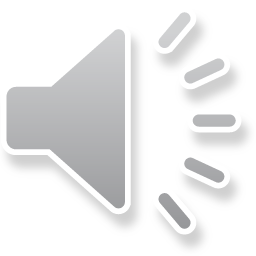 Supervision
Supervision is the centerpiece of effective parenting during childhood. When youth begin to spend more and more time away from home, monitoring their behavior and whereabouts is challenging. Supervision helps parents recognize developing problems, promote safety, and stay involved.
The 4 Cs of Supervision Can Help You With This Difficult Task
Rules: Have a few non-negotiable rules and state clearly. 
Communication: Regular communication with other parents and teacher.
Checking Up: When child gives you a phone number of friend call it and talk to parent, meet all parents of your child’s friends to make sure new situations are safe. 
Consistency: Supervision is most effective when parents set clear limits and follow through with consequences for misbehavior. Also, be consistent with giving praise and incentives when a rule is followed.
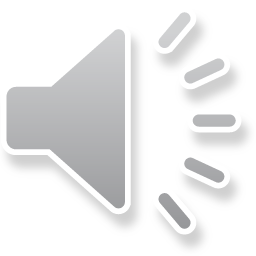 Supervision
How Do You Supervise When You Are Not At Home? 
Know your child’s schedule.
Call your child at varying times.
Have your child check in with you or other caregivers when he or she reaches home.
Have your child check in when he or she reaches his or her destination.
Surprise your child with a random visit or call.
Remain in communication with adults who interact with your child.
Extra Tips
Stay involved.
Spend time listening to your child.
Know who your child’s friends are and watch your child interact with them and others.
Talk to the parent(s) of your child’s friends.
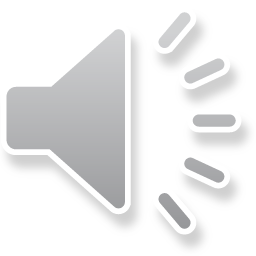 Knowing Your Child's Friends
Youth tend to be uncertain about themselves and how they “fit in,” and at times they can feel overwhelmed by a need to please and impress their friends. These feelings can leave children open to peer pressure. Knowing your child’s friends and peers helps parents improve communication, reduce conflict, and teach responsibility.
Knowing your child’s friends in the neighborhood and at school
Staying involved in your child’s activities
Talking to your child when a concern comes up
Youth do not always make wise choices in picking friends. Help them see what qualities they should value in friends—such as honesty, school involvement, and respect.

For more information please visit https://www.drugabuse.gov/family-checkup
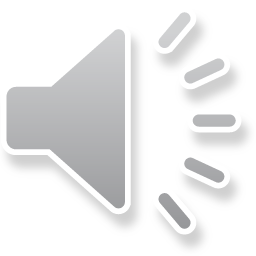